О реализации федеральной целевой программы модернизации муниципальных систем дошкольного образования в 2012 году
Манюрова Гельнур Халирахмановна, начальник отдела дошкольного образования МОиН РТ
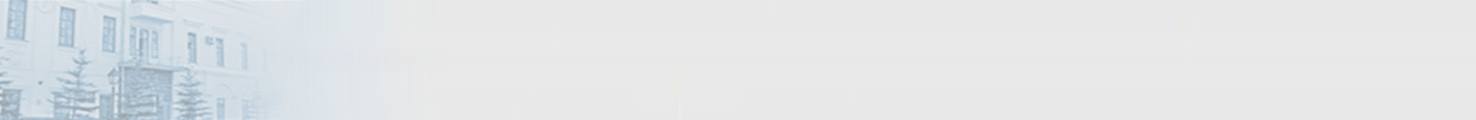 Министерство образования и науки Республики Татарстан
Внедрение государственно-частного партнерства в сферу дошкольного образования
Цели:
обеспечение доступности дошкольного образования

развитие вариативности дошкольного образования

развитие конкурентной среды в сфере оказания услуг дошкольного образования
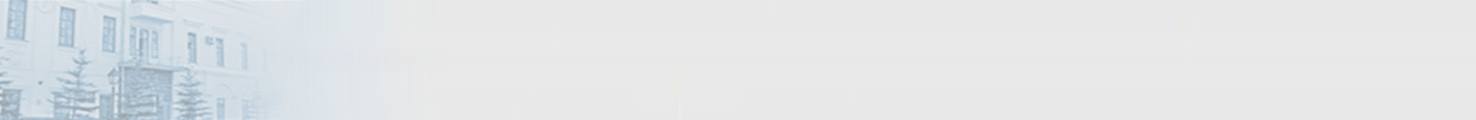 Министерство образования и науки Республики Татарстан
ГЧП в сфере услуг дошкольного образования
Субсидии на возмещение нормативных затрат в связи с оказанием услуг по предоставлению дошкольного образования - 8478,5 млн. руб.
АНО Психолого-педагогический центр раннего развития «Егоза» 
ЧДОУ «Детский сад «Весна»
НОУ «Средняя общеобразовательная школа бизнеса и менеджмента» г. Набережные Челны, 
НОУ «Общеобразовательная средняя школа №23 «Менеджер» г. Альметьевск
АНО дошкольного и начального общего образования "Прогимназия № 14"Журавушка« г. Бугульмы
ЧОУ «Средняя общеобразовательная школа «Елена-Сервис» г. Казань
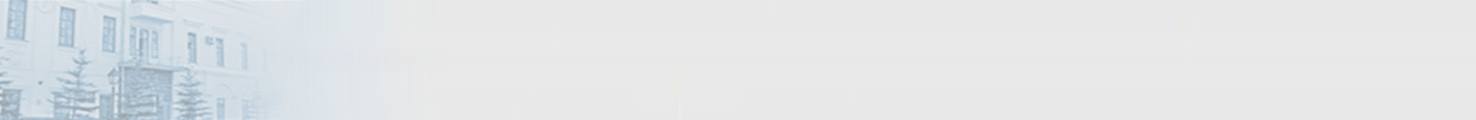 Министерство образования и науки Республики Татарстан
Негосударственные учреждения в сфере услуг дошкольного образования
26 негосударственных учреждения, оказывающих услуги дошкольного образования, с охватом 1882 дошкольников:
9 негосударственных ДОУ (г. Казань - 6, г. Альметьевск - 1, г. Бугульма - 1, Сабинский МР – 1) 
8 частных мини-детских садов (г. Казань – 6, г. Нижнекамск – 1, г. Буинск – 1) 
3 частные школы с дошкольными группами (г. Казань, г. Набережные Челны, г. Альметьевск)
6 частных учреждений, осуществляющих дополнительное образование дошкольников (г. Казань, г. Альметьевск, г. Бугульма, г. Зеленодольск, п.г.т. Кукмор, г. Нижнекамск)
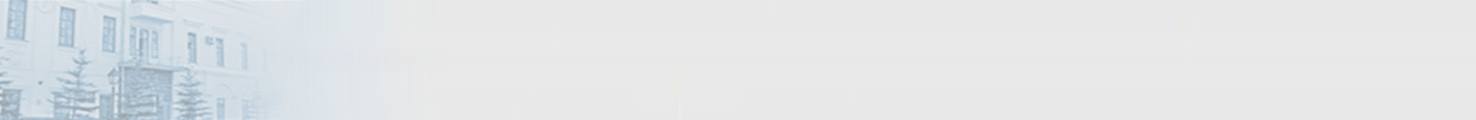 Министерство образования и науки Республики Татарстан
Негосударственные учреждения в сфере услуг дошкольного образования
Ввод в 2012 году:
г. Казань  - 2 частных детских сада на 125 на первых этажах жилых домов, построенных по программе соц. ипотеки 
г. Буинск - мини-детский сад на 30 мест за счет средств ИП

Ввод за 3 мес. 2013 года:
г. Казань – 1 частный детский сад на базе школы
г. Зеленодольск – 1 частный центр развития детей
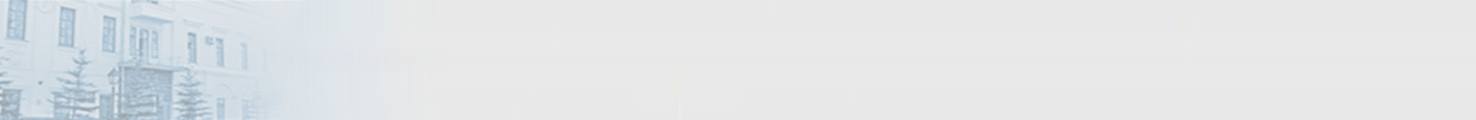 Министерство образования и науки Республики Татарстан
Перспективы развития ГЧП в 2013 году
Субсидирование негосударственных общеобразовательных и дошкольных образовательных учреждений 
Открытие в г. Казани 5 частных детских садов на 350 мест на первых этажах жилых домов, построенных по программе социальной ипотеки
 Строительство в г. Казань частного детского сада на 330 мест (АНО «Егоза»).
Строительство за счет средств инвесторов (ОАО «Северо-Западные магистральные нефтепроводы», ОАО «Татнефть») 2-х муниципальных ДОУ: на 140 мест в с. Песчаные Ковали Лаишевского муниципального района и на 140 мест в г. Лениногорске
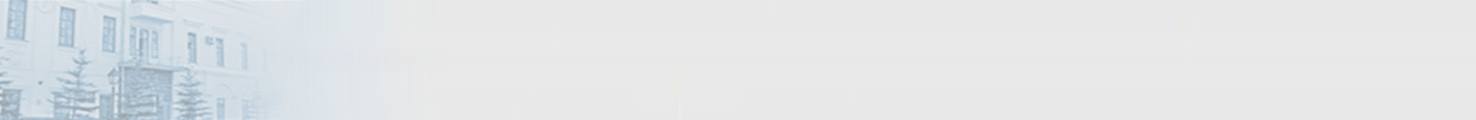 Министерство образования и науки Республики Татарстан
Ожидаемые результаты реализации проекта
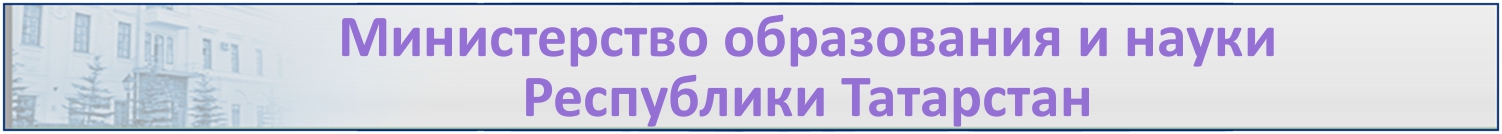 Подготовка педагогических кадров
Обучение воспитателей работе с новыми УМК
	Подготовлены 102 тьютора по внедрению новых УМК 	на базе ИРО
 Внесение изменений в образовательные программы педагогических колледжей с учетом новых УМК
 Обучение русскоязычных воспитателей татарскому языку
	Подготовлены 182 тьютора на базе ИФИ
Оснащение ДОУ техническими средствами
В республике функционирует 1950 ДОУ, 
в них  8893 групп

В ДОУ поставлены:
	- 1404 ноутбука
	- 1591 комплект проекционной техники
		(проектор, экран)
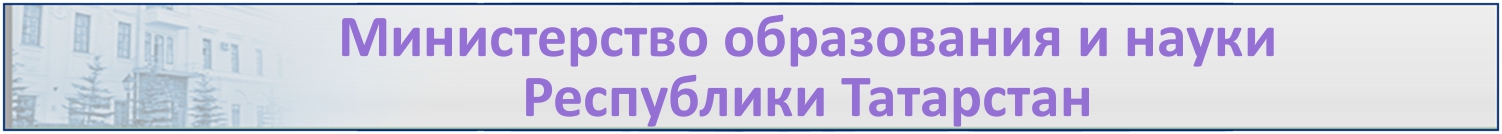 9
Мероприятия 2013 г.
Мониторинг деятельности всех ДОУ по внедрению новых УМК
	Разработка УМК, в т.ч. мультимедийных ресурсов нового поколения для обучения детей государственным языкам в ДОУ
Разработка программы обучения детей на двух государственных языках
Перевод мультфильмов на татарский язык
Изготовление анимационных сюжетов

    Обеспечение ДОУ проекционной техникой
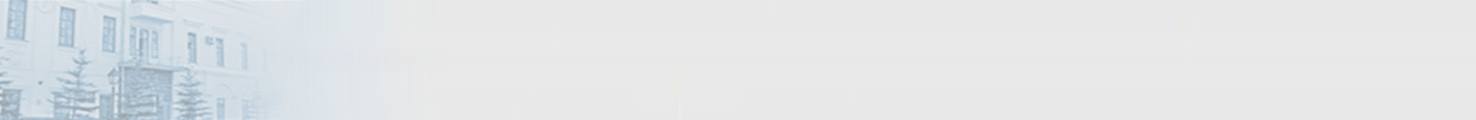 Министерство образования и науки Республики Татарстан
Реализация ФЦПРО по направлению:
«Модернизация муниципальных систем дошкольного образования»
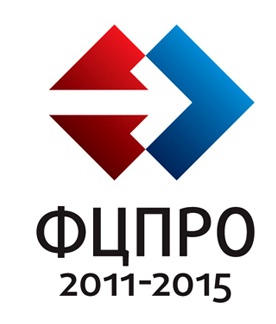 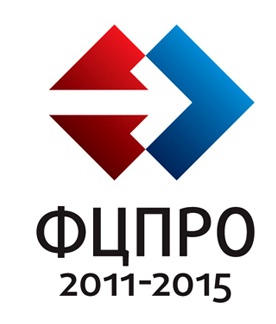 Модернизация муниципальных систем дошкольного образования: обеспечение доступности качественно
 дошкольного образования
Основные задачи деятельности стажирововочной площадки: 
-осуществить подготовку тьюторов по вопросам развития системы 
образования; 
-установить сотрудничество с субъектами РФ по распространению  модели образовательных систем, обеспечивающих современное качество дошкольного образования; 

- создать условия для непрерывного и эффективного повышения квалификации педагогических и управленческих  кадров.
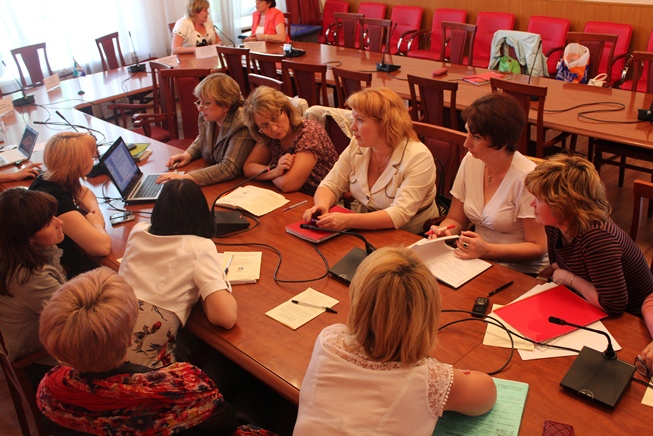 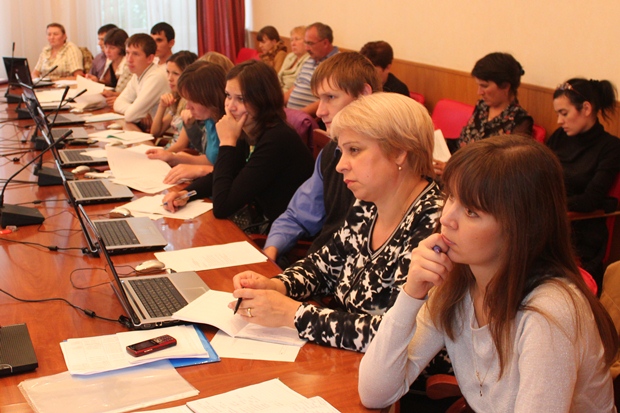 Модернизация муниципальных систем дошкольного образования:
 обеспечение доступности качественного дошкольного образования
Организация и управление автономным ДОУ
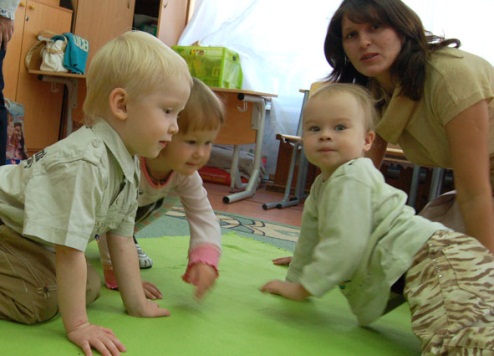 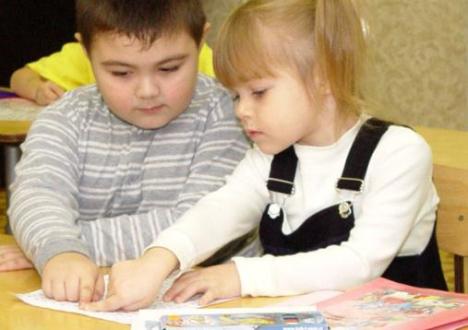 Обновление содержания дошкольного образования в соответствии с ФГТ
20 базовых площадок (ДОУ)
Внедрение вариативных  форм  дошкольного  образования
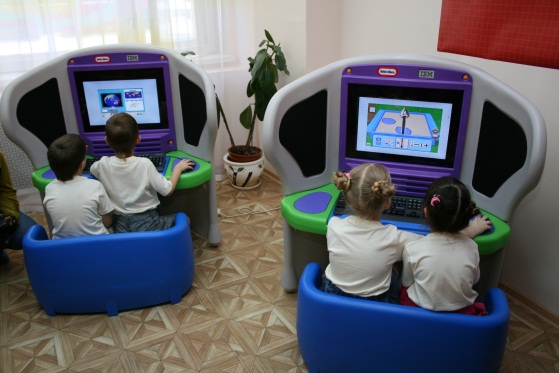 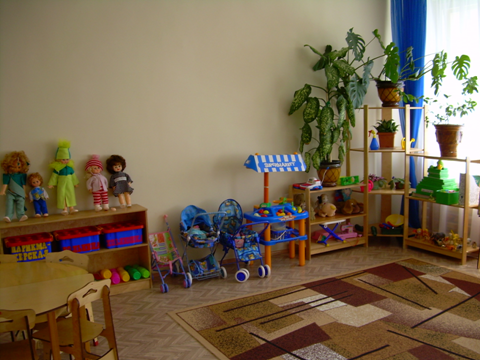 Реализация проекта «Электронный детский сад»
Модернизация муниципальных систем дошкольного образования: обеспечение доступности качественного дошкольного образования.
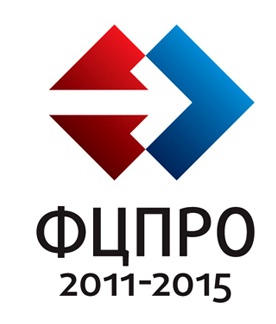 Всего обучено  700 человек. 
Из них педагогических работников РТ  - 315, 
педагогических работников РФ  - 385 чел. 
Для справки
Всего обучено за 2011-2012  -      700чел. 
« Обновление содержания  …-     338чел.
«Внедрение вариативных  …… - 187 чел.
«Автономный д/с………………-   125чел.
« Электронный д/с……………..-  50 чел.
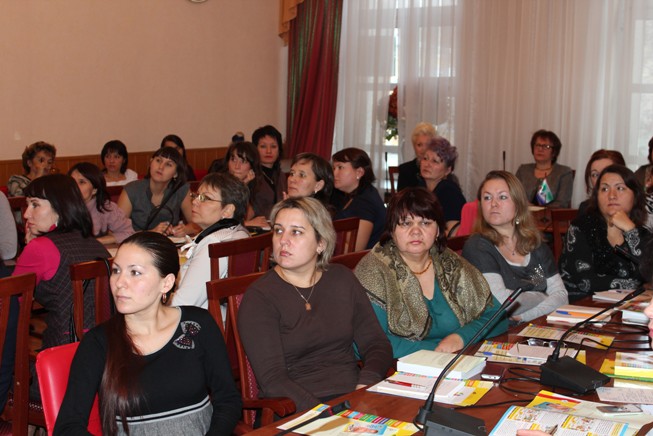 Республика Марий Эл - 99 человек
 Санкт –Петербург-  64 человек
Республика Удмуртия - 61человек
Ивановская область – 50  человек
Ивановская область- 50 человек
Республика Башкортостан  - 15 человек
Свердловская область – 5 человек
Ульяновская область – 11 человек
г. Пермь - 28 человек
Тюменская область – 1  человек
 г. Москва - 6 человек
Кировская область - 3 человек
Пензенская область – 4 человек
Чувашская Республика - 13 человек
г..Екатеринбург - 3 чел.
Ямало –Ненецкий  АО - 21 чел.
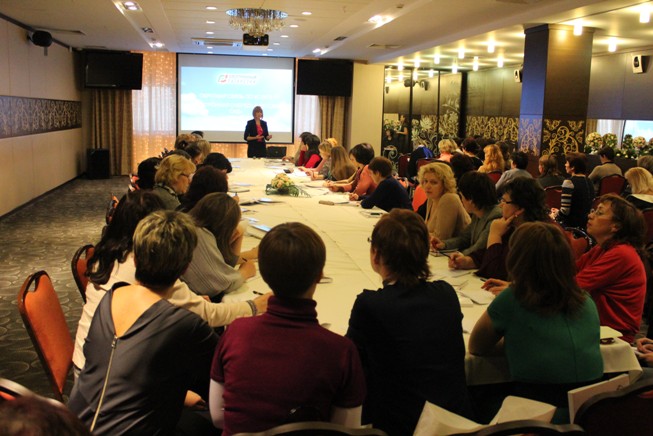 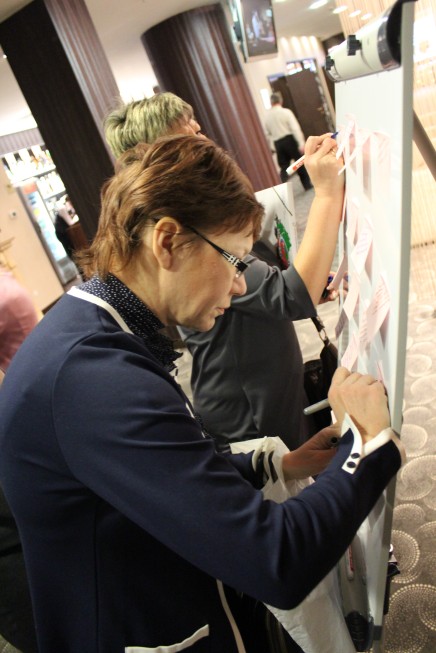 Всероссийские, региональные, республиканские конференции, семинары
Всероссийский семинар: «Государственно – частное партнерство как альтернативная технология развития дошкольного образования в Республике Татарстан» 
Региональный научно – практический семинар «Реализация республиканской программы «Бэлэкэч» - «Малыш»: идеи, поиски, решения» 
Всероссийский семинар «Оказание государственных муниципальных услуг в электронном виде» 22.12.2012 г.
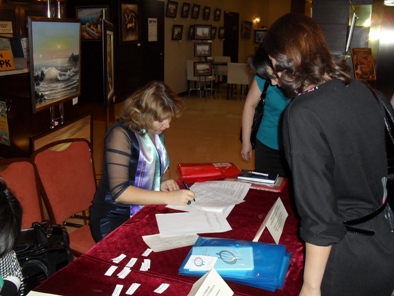 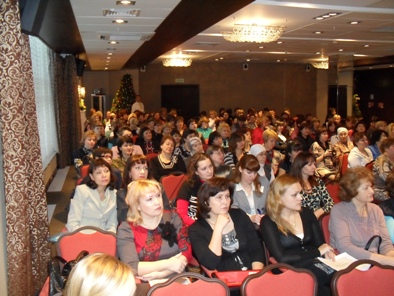